Nafissa w4
Forest.
Their once was a girl…
Her name was Lilac…
She had a pet bunny named Forest…
But little did Lilac know.. That her.. Bunny.. Could protect her..
Few days later.. Her village got attacked.. But her bunny did something… amazing..
The bunny…
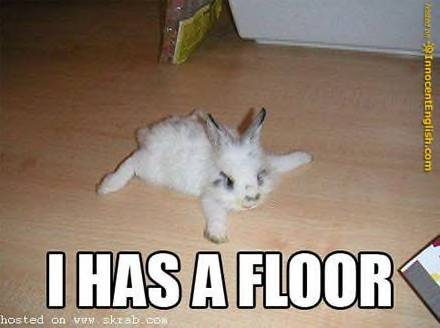 Gave Lilac powers.. But she couldn’t use them…
But just as she went to bed.. A monster attacked
What should Lilac do?

1: Run..
2: Fight back..
Run,
The monster does a freestyle dance
While chasing you
It soon got to you and teleported you to a pit of lava.
YOU DIED…
Fight Back..
You suddenly use your black hole…
You suck in the monster
Destroying it,
 while the monster does a freestyle dance,
After that you and your  bunny forest
Start laughing there brains out.
After that
You go to bed, your bunny sleeps on you.
The next day
Forest woke you up
To find that
Forest found a baby bunny!
 what do you do?
Adopt it
Leave it to die
Adopt it!
You adopt it.
You realise forest and the adopted bunny both had powers!
Then you name the baby bunny..
Star!
A few minutes later 
You get attacked.
What do you do?
Save The Universe!
Leave it to die…
You leave it to die,
Forest gets very angry 
And kills you with a giant clock
YOU DIED!
Save the world!
You save the world! 
YOU WON!